Предметно – развивающая среда в старшей группе
МБДОУ Новоселовский детский сад «Росинка» № 24
Воспитатель: Сидоренко Ирина Владимировна
«Нет такой стороны воспитания, на которую обстановка не оказывала бы влияние, нет способности, которая находилась бы в прямой зависимости от непосредственно окружающего ребёнка конкретного мира.	Тот, кому удастся создать такую обстановку, облегчит свой труд в высшей степени. Среди неё ребёнок будет жить – развиваться собственно самодовлеющей жизнью, его духовный рост будет совершенствоваться из самого себя, от природы…»						    
					  Е.И. Тихеева
РПП среда в старшем дошкольном возрасте
В старшем дошкольном возрасте происходит интенсивное развитие интеллектуальной, нравственно-волевой и эмоциональной сфер личности. Переход в старшую группу связан с изменением психологической позиции детей: они впервые начинают ощущать себя старшими среди других детей в детском саду. Воспитатель помогает дошкольникам понять это новое положение.
Предметно-развивающая среда организуется так, чтобы каждый ребёнок имел возможность заниматься любимым делом. Размещение оборудования по секторам позволяет детям объединиться подгруппами  по общим интересам (конструирование, рисование, ручной труд, театрально-игровая деятельность, экспериментирование). Обязательными в оборудовании являются материалы, активизирующие познавательную деятельность, развивающие игры, технические устройства и игрушки и т.д. Широко используются материалы, побуждающие детей к освоению грамоты
Развивающая предметно-пространственная среда должна быть:
Содержательно-насыщенной
Полифункциональной
Трансформируемой
Вариативной
Доступной
Безопасной
Предметно - развивающую среду в группе организую так, чтобы каждый ребёнок имел возможность заниматься любимым делом.
 Чтобы дать возможность наиболее эффективно развивать индивидуальность каждого ребёнка с учётом его склонностей, интересов, уровня активности.
 Центры активности наполняю материалами, стимулирующими познавательную, эмоциональную, двигательную деятельность детей. 
В группе организованы центры, которые позволяют детям объединиться подгруппами по общим интересам:
Примерные центры, которые должны быть созданы  в группе по образовательным областям в свете требований ФГОС
Социально-коммуникативное развитие:
Центр ПДД
Центр пожарной безопасности
Центр труда, уголок дежурств
Центр активности (центр сюжетно-ролевых игр)
Познавательное развитие:
Центр  краеведения
Центр конструктивной деятельности
Центр математического развития
Центр экспериментирования
Речевое развитие:
Центр «Здравствуй, книжка!»
Центр речевого развития  
Центр «Будем говорить правильно»
Логопедический уголок
Художественно-эстетическое развитие включает:
Центр изодеятельности или уголок творчества «Умелые руки»
Центр музыкально-театрализованной деятельности
Физическое развитие:
Центр сохранения здоровья
Спортивный уголок «Будь здоров!»
Центр математического развития
Центр краеведения
Центр конструирования
Центр экспериментирования
Центр ПДД
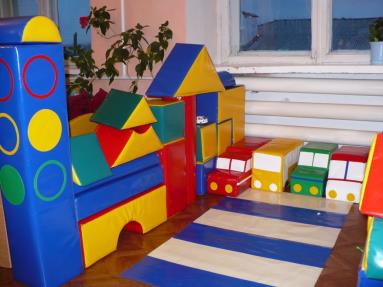 Центр безопасности
Центр сюжетно – ролевых игр
Центр социально – эмоционального развития
Центр художественно – эстетического развития
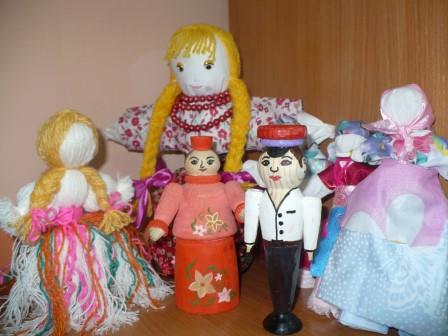 Центр  театра
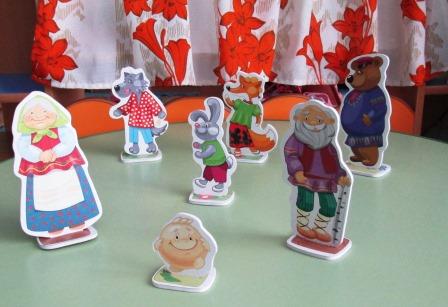 Центр здоровья
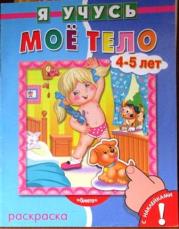 Центр двигательного развития